Presentadores para la Cumbre de Datos de Votos 2021
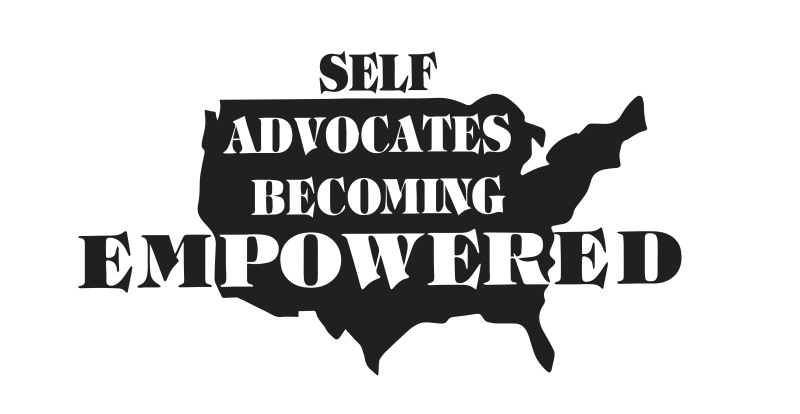 Diana Mairose
Miembro de la Junta Directiva de la Región 5 de SABE
Cincinnati, OH

Essie Pederson 
Proyecto SABE GoVoter
Liberty Township, OH
1
Agenda
Pericia y objetivos del proyecto SABE GoVoter

2. Dos actividades principales del proyecto
Conjunto de herramientas de capacitación a distancia GoVoter
Encuesta de experiencia SABE GoVoter
2
El propósito del proyecto SABE GoVoter
1.  Educar a las personas con discapacidad sobre sus
     derechos y responsabilidades de votación – mediante       
     seminarios en línea Gratuitos del conjunto de herramientas  
     de capacitación a distancia SABE GoVoter 

Proporcionar asistencia técnica para mejorar las 
     experiencias de votación - Resultados de la encuesta

3.  Apoyar las asociaciones de P&As y Grupos de 
     Autodefensa; proporcionando capacitación y asistencia técnica
3
Objetivos del Proyecto SABE GoVoter
Asegurar que los votantes con DD se sientan listos para votar

Hacer que las herramientas de enseñanza GRATUITAS estén disponibles y que sean fáciles de usar

Trabajar juntos para educar a los votantes con DD y sus aliados para capacitar a los votantes

4.  Aprender por qué las personas con DD no votan

Preguntar a las personas con DD que votan qué funciona y   
     qué no funciona bien cuando votan

6.  Aumentar el número de votantes con DD
4
¡Votar es su derecho!
5
Conjunto de herramientas de capacitación de SABE GoVoter
Desde el 2014, 20 estados han sido adiestrados en el conjunto de herramientas GoVoter
Para participar en esta capacitación, los grupos de P&As y Autodefensa deben presentar una carta en conjunto
Se seleccionan un máximo de 5 estados para la capacitación en cualquier momento
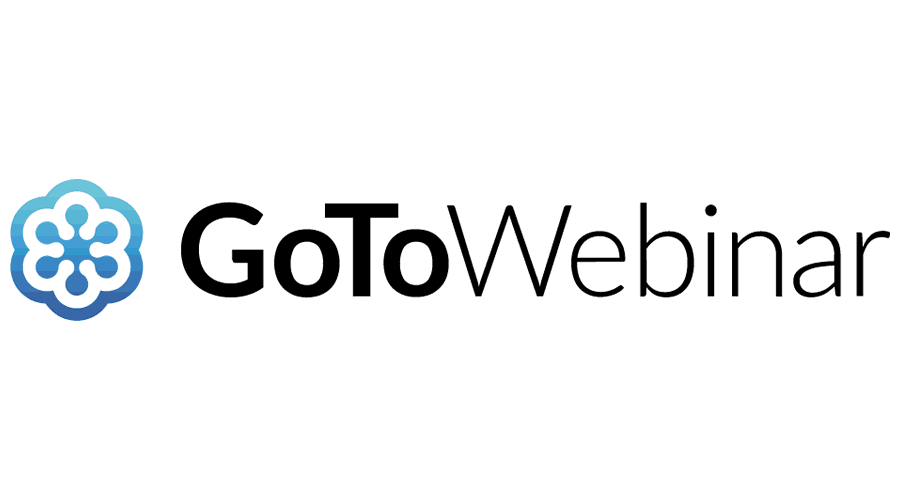 6
Estructura de adiestramientos
Requisitos 

1 organización de Autodefensa
1 P&A- deben tomar el adiestramiento y presentar juntos
Evaluaciones 

De los participantes en su capacitación estatal  
De los equipos estatales sobre el adiestramiento del equipo de GoVoter

$500 para el Grupo de Autorepresentación
7
Capacitación a distancia SABE GoVoter
Los estados deben completar:

Tres webinarios para aprender a usar el conjunto de herramientas de GoVoter 
Las actividades del conjunto de herramientas aumentan la confianza de los votantes    

2. Enseñar un mínimo de 1 adiestramiento estatal  

3. Un webinario de evaluación 
    después que los adiestramientos estatales 
    hayan sido completados
8
Reclutamiento para la encuesta SABE GoVoterCanal de Autodeterminación de Wisconsin
Título: Ayudar a que la votación sea accesible y más fácil

Enlace del video: https://youtu.be/fUaFMF-hBqo
9
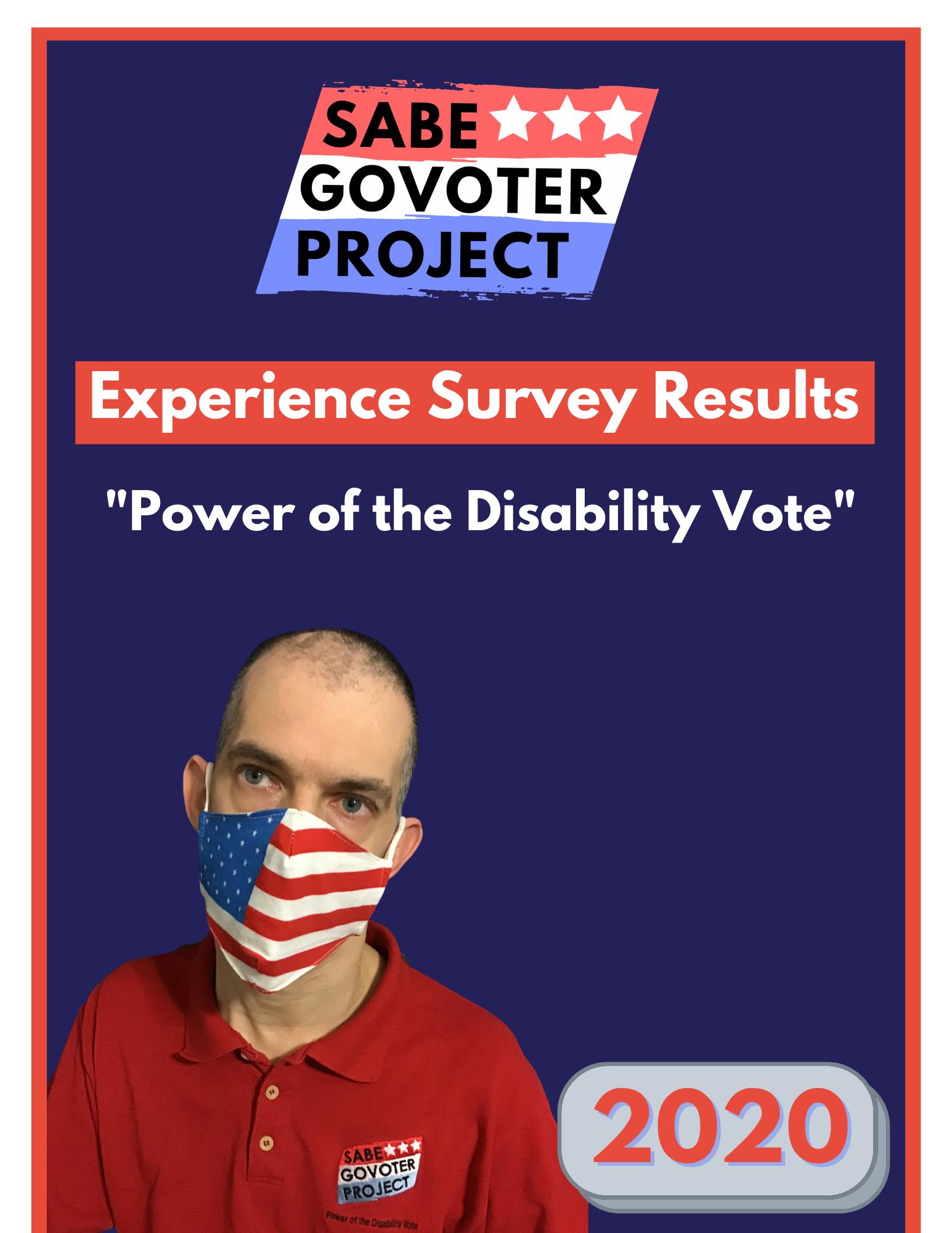 10
¿Por qué SABE realiza la encuesta de experiencia GoVoter cada 2 años? ... ¿para determinar?
¿Tienen los votantes con un tipo de discapacidad una mejor experiencia de votación?  ¿Por qué?
¿Votan con más frecuencia los votantes de un grupo de discapacitados?  ¿Por qué?
¿Saben los votantes cómo usar el equipo de votación?
¿Cuántos fueron votantes por primera vez?  ¿Cómo les fue?
¿Maneras en que los trabajadores electorales votaron o no?
¿Por qué eligieron los votantes una forma particular de votar?
¿Cómo ayudaron o no los guardianes a los votantes?
¿Cambió El COVID-19 la forma en que la gente votó?
11
El informe de la encuesta detalla
La Encuesta de Experiencia del Votante
Accesibilidad al centro de votación
Cómo votaron los votantes con DD
Equipo de votación y boletas
Votantes por primera vez
Trabajadores electorales
Educación electoral y la manera en que los votantes obtienen información
Tutela
Impacto de COVID-19 en la votación
12
Número de encuestas recopiladas en 2020
1,280 encuestas recopiladas

De 47 estados

La mayoría de las encuestas provinieron de 4 estados:
 Carolina del Norte– 235 encuestas
 Ohio – 126 encuestas
 Nueva York – 97 encuestas
 Wisconsin – 86 encuestas
13
¿Qué puede decirnos el informe sobre las experiencias de votación de las personas con DD?
0
14
¿Con qué frecuencia vota?
4 de cada 10 votantes afroamericanos dijeron que NUNCA han votado          		



2 de cada 10 de todos los votantes encuestados dijeron que NUNCA han votado 		


¡Esa es una diferencia de 22%!
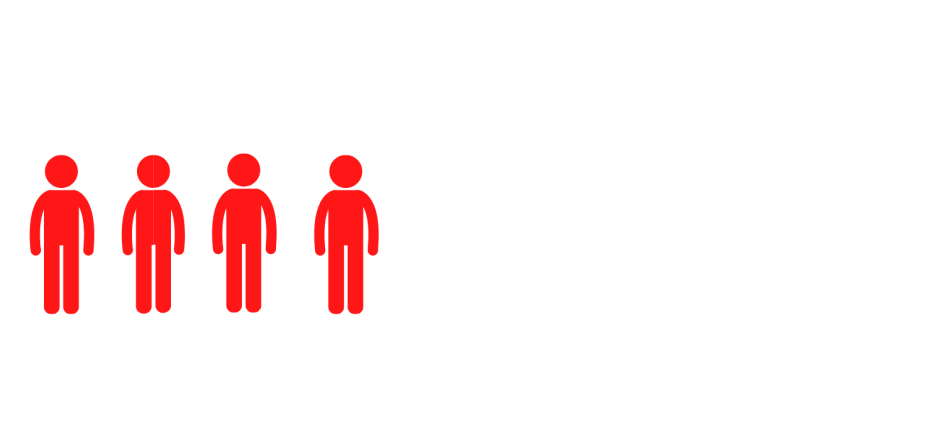 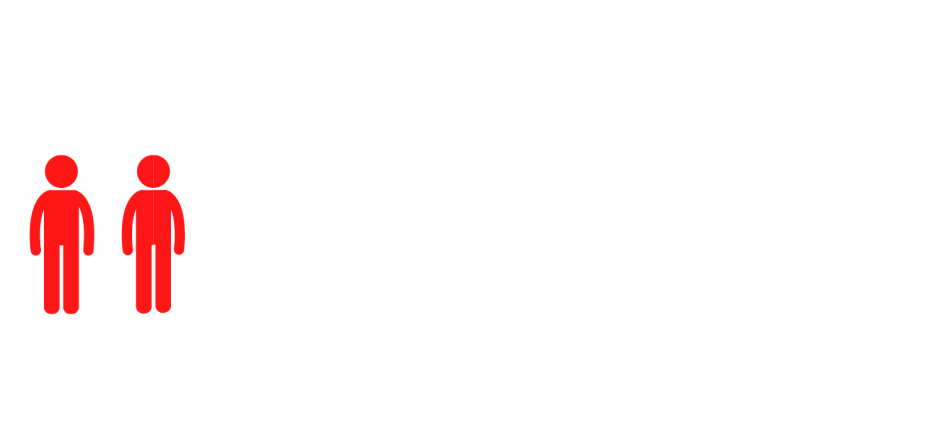 15
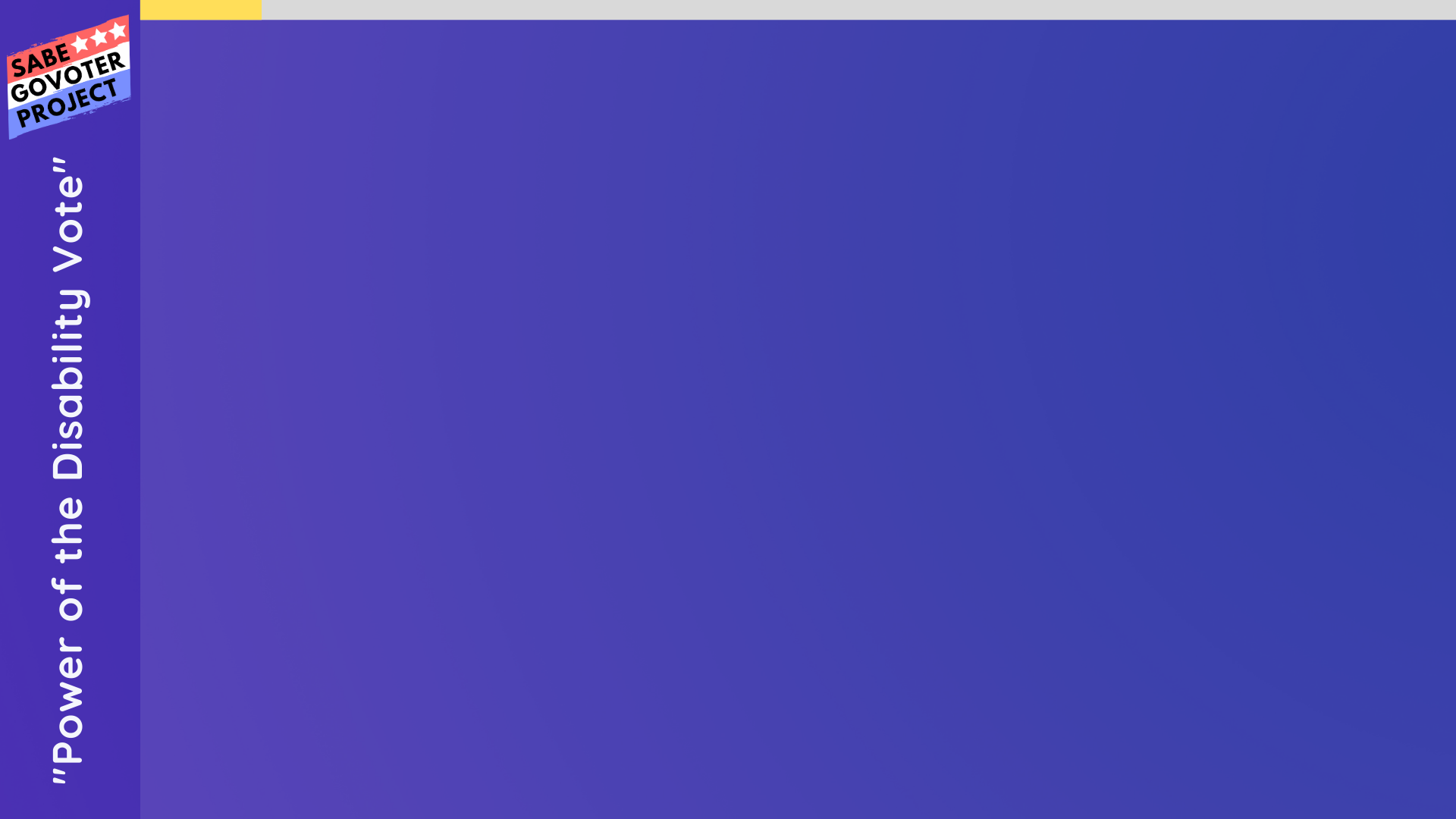 El mayor número de votantes primerizos son afroamericanos y asiáticos
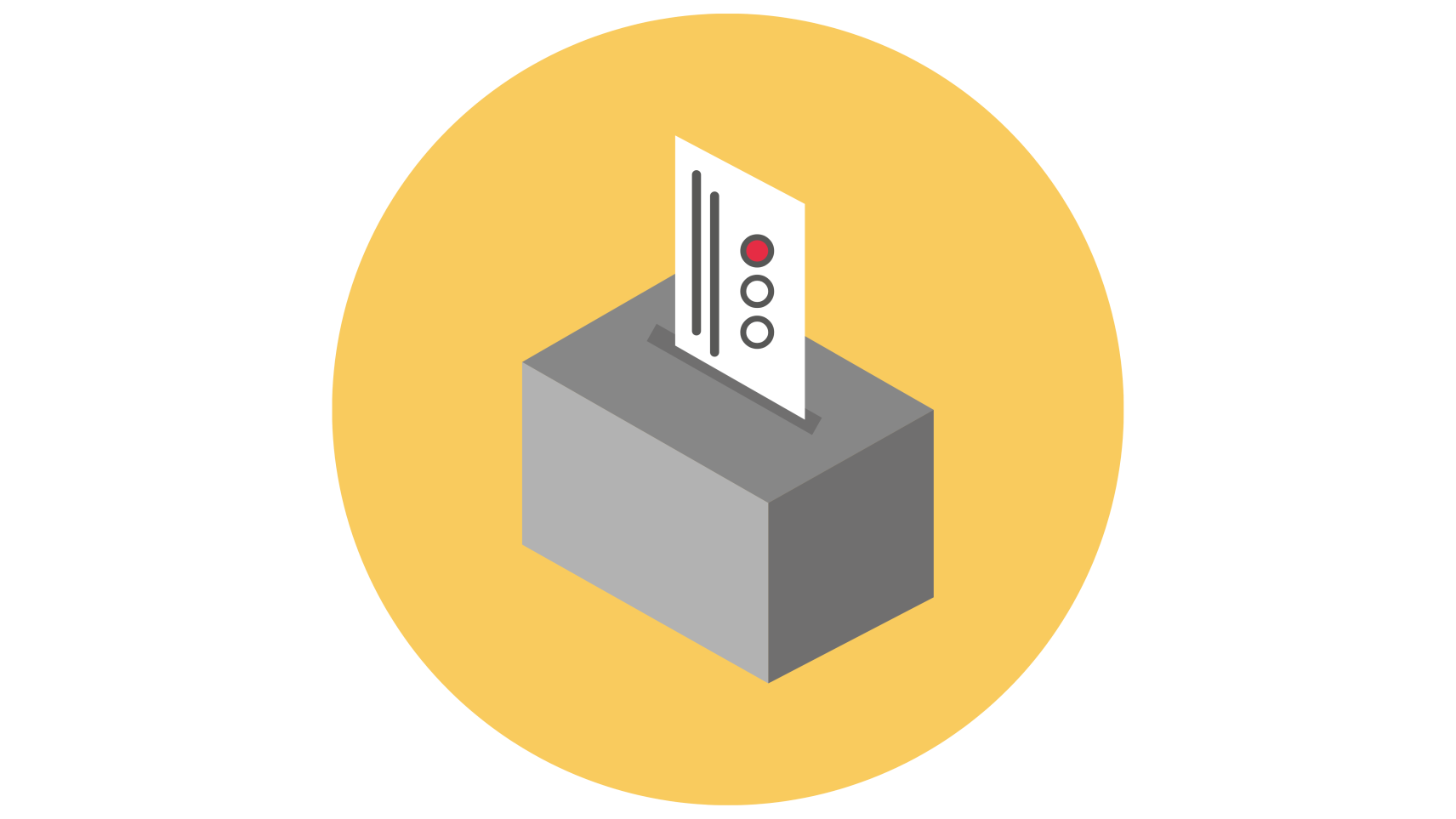 16
POR QUÉ los votantes no votaron
A 7 de cada 10 votantes afroamericanos se les dijo que no podían votar			


A 5 de cada 10 de todos los votantes se les dijo que no podían votar
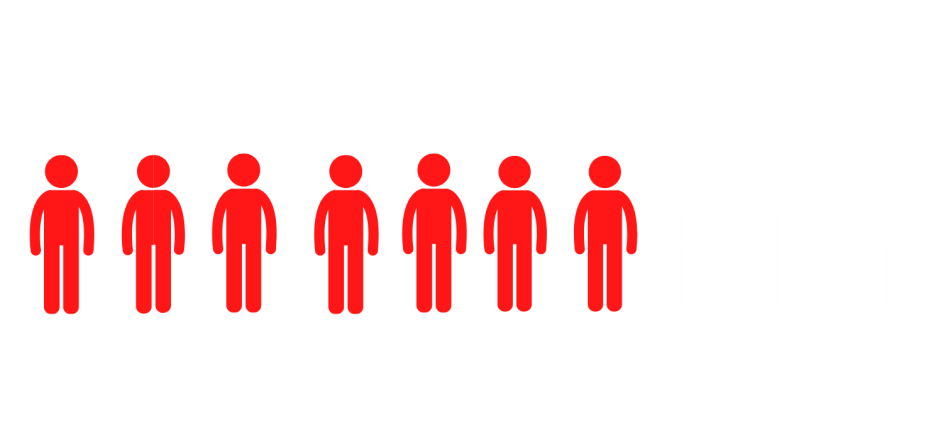 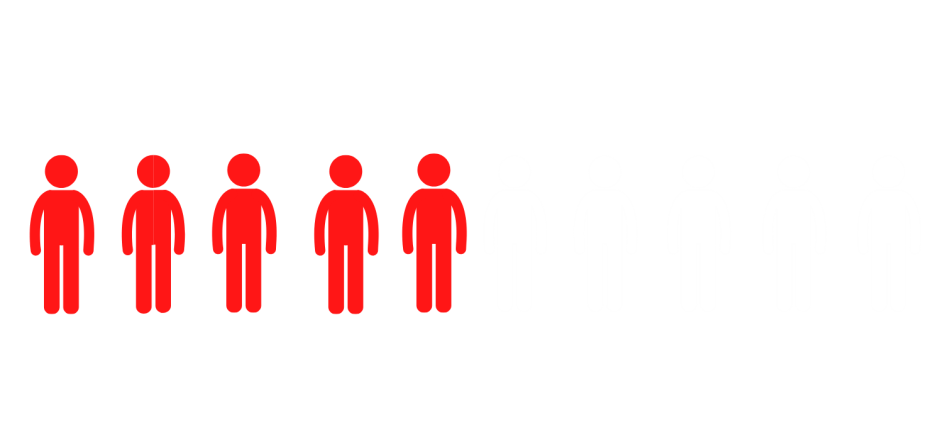 17
Nuestros datos muestran
Sólo 3 de cada 10 votantes afroamericanos utilizan el internet para obtener información				


Sólo 5 de cada 10 de TODOS los votantes encuestados utilizan el internet para obtener información
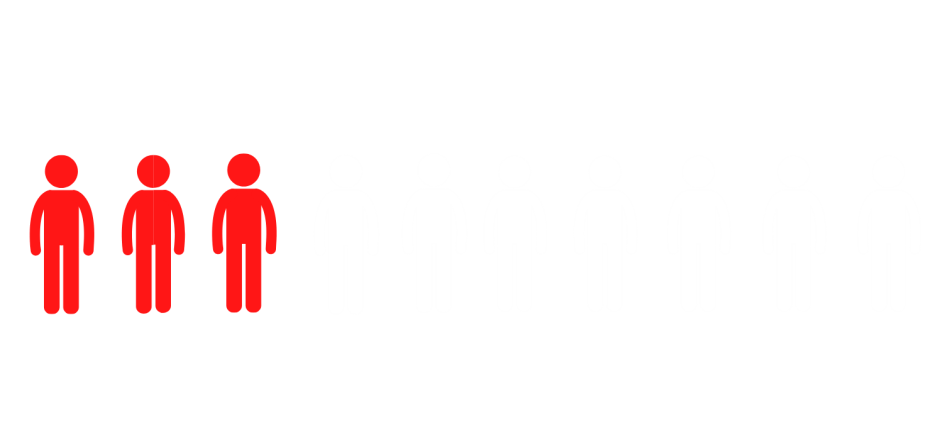 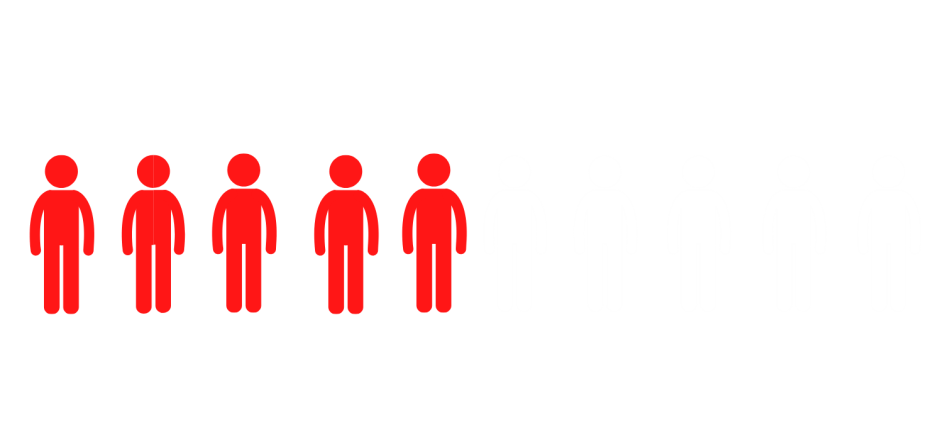 18
POR QUÉ los votantes no votaron
2 de cada 10 votantes afroamericanos dijeron que no saben cómo votar				



2 de cada 10 TODOS los votantes encuestados dijeron que no saben cómo votar
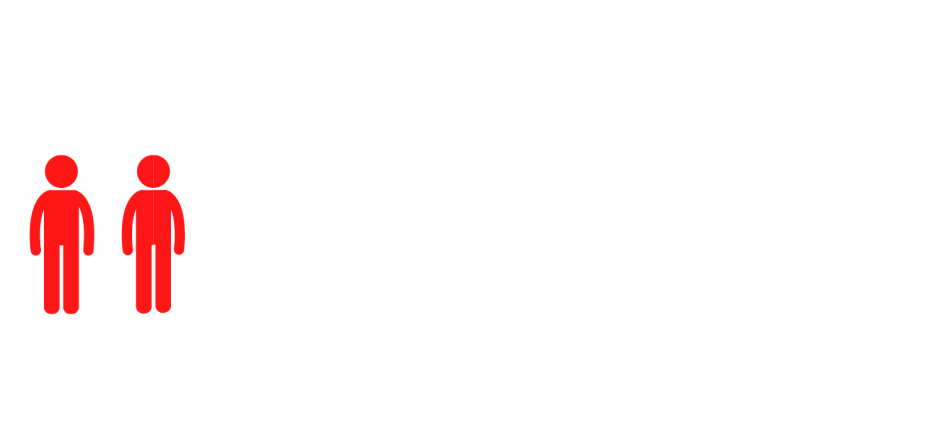 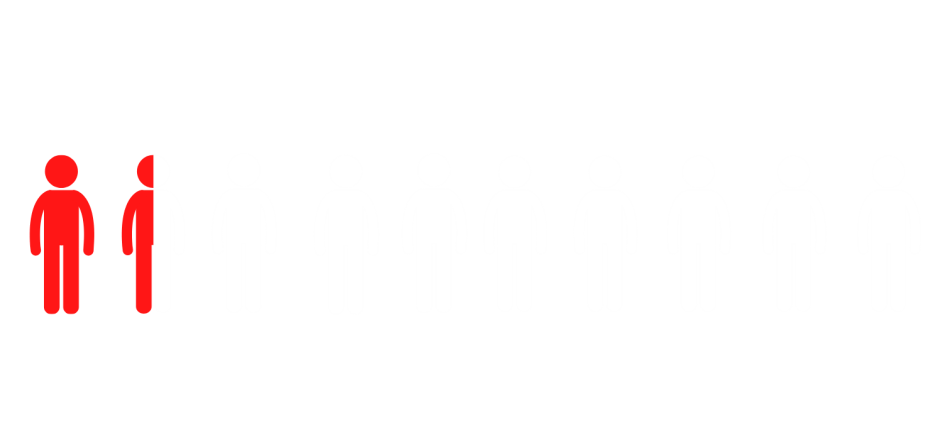 19
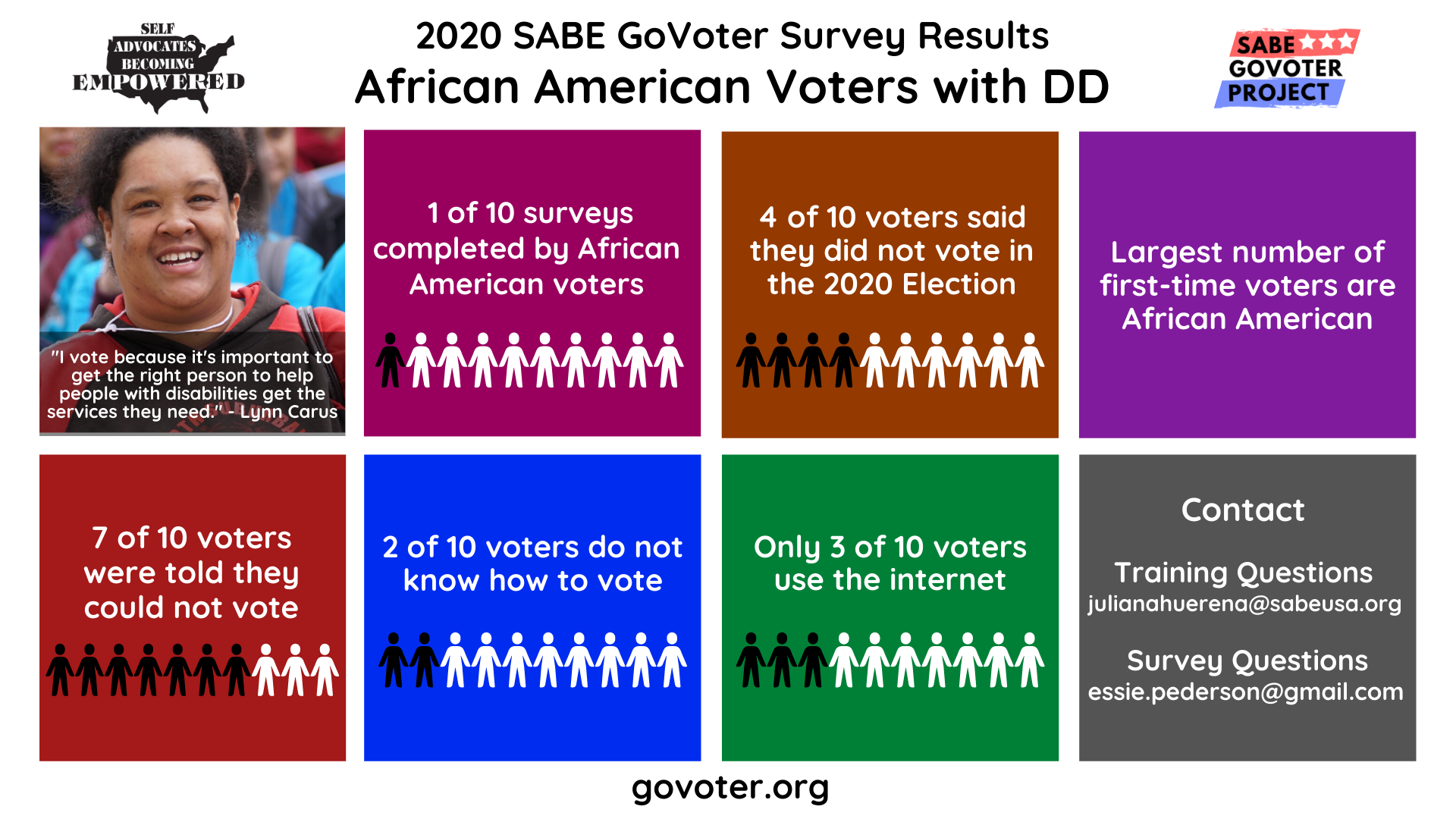 20
¿Sabía usted?
¿Están los funcionarios electorales nacionales, estatales y del condado y los legisladores pidiendo a los votantes con DD que los ayuden a planificar y operar las elecciones?

¿Por qué o por qué no?
Esta es su encomienda; corroborar para asegurarse de los cambios y mejoras
21
Preguntas y respuestas
22